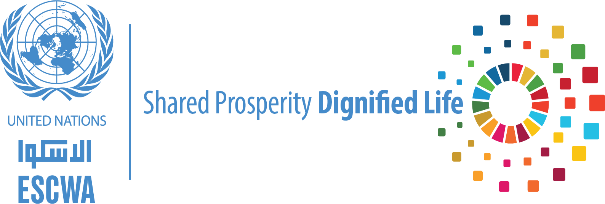 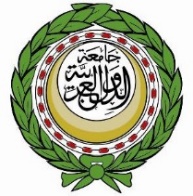 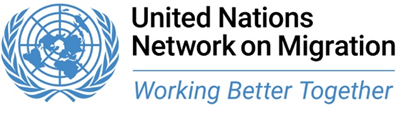 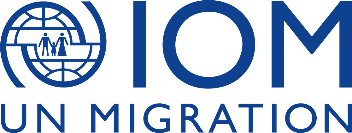 مؤتمر الاستعراض الإقليمي للاتفاق العالمي من أجل الهجرة الآمنة والمُنظّمة والنظامية في المنطقة العربية
د. أمــيرة أحمد و د. تاميراس فاخوري
24 شباط 2021
محتوي العرض التقديمي
أ. لمحة عامة تمهيدية

ب. السياسة والبيئة التمكينية 

ج. نتائج تقرير البلدان وفقًا لأهداف الاتفاق العالمي من أجل الهجرة

د. التعاون الإقليمي
أ. لمحة عامة تمهيدية
مدخل: الاتفاق العالمي من أجل الهجرة وتطوّره

تقرير الاستعراض الإقليمي في المنطقة العربية:
الأهداف العامّة للتقرير الإقليمي للاتفاق العالمي من أجل الهجرة 
المنهجية
ب. السياسة والبيئة التمكينية
تطوير سياسة الهجرة: الاتجاهات الرئيسية
استراتيجية حوكمة الهجرة
السياسات المتعلقة بالهجرة والإصلاحات
ج. بعض نتائج التقرير القطري للدول العربية بشأن متابعة تنفيذ 
الاتفاق العالـمي من أجل هجرة آمنة ومنظمة ونظامية
نظرة عامة
أسست معظم الدول العربية منصات خاصة لمتابعة تنفيذ الإتفاق العالمي للهجرة. 

تشير تقارير الدول إلي إحراز تقدم كبير في تحقيق الأهداف الثلاثة وعشرين للإتفاق العالمي للهجرة، وذلك بدرجات متفاوتة اعتمادًا على مدي إرتباط الهدف المحدد بالسياقات القطرية للدولة العضو.

قدمت 13 دولة عربية من أصل 22 تقاريرها القطرية التي تعكس التقدم المحرز نحو الأهداف ال 23 للإتفاق العالمي للهجرة: الجزائر، البحرين، جزر القمر، مصر، العراق، الأردن، الكويت، لبنان، ليبيا، موريتانيا، المغرب، قطر، تونس. 

ترتكز البيانات الواردة في هذا العرض بشكل حصري علي التقارير التي قدمتها هذه الدول، وتركز علي بعض النتائج المختارة وليس كل ما ورد في التقارير.
ج. نتائج تقارير الدول حسب أهداف الإتفاق العالمي للهجرة
ج.1. الأهداف التي حظيت بالتركيز الأكبر
الهدف الأول: (جمع البيانات)
مثال: المرصد الأفريقي للهجرة في المغرب، في العراق وموريتانيا   Migration Profile 

الهدف الثاني: (تقليل العوامل التي تجبر المواطنين على مغادرة بلدانهم)
مصر: مشاريع تستهدف الفئات الضعيفة
الجزائر: برامج تنمية التعاون مع منطقة الساحل

الهدف العاشر: (مكافحة الاتجار بالبشر)
إصلاح التشريعات للوقاية والحماية والمقاضاة: البحرين، جزر القمر، مصر، العراق، الأردن، الكويت، لبنان، ليبيا، موريتانيا، المغرب، قطر وتونس
قطر: أطلقت المبادرة العربية لبناء القدرات في مجال مكافحة الاتجار بالبشر

الهدف الثالث والعشرين: (التعاون)
الاتفاقات الثنائية والإقليمية/ والعالمية بشأن تنظيم وحماية العمالة المهاجرة ومكافحة الاتجار بالبشر
ج. نتائج تقارير الدول حسب أهداف الإتفاق العالمي للهجرة
ج. 2. الأهداف التي حظيت ببعض الاهتمام
الهدف الثالث: (توفير المعلومات خلال جميع مراحل الهجرة)
البحرين: توجد منصة خاصة تحتوي علي معلومات وخدمات إلكترونية
الكويت: إتاحة البيانات والقرارات عبر المواقع الرسمية 
قطر: ترجمة وتوزيع نسخ من قوانين العمل

الهدف الرابع: (بطاقات الهوية والوثائق القانونية للمهاجرين)
 المغرب: تنظيم أوضاع 90٪ من المهاجرين غير النظاميين على مرحلتين وتمديد تصاريح الإقامة إلى 3 سنوات  

الهدف السادس: (التوظيف المنصف والأخلاقي والعمل اللائق)
أدخلت البحرين والكويت وقطر إصلاحات رئيسية فيما يتعلق بحماية العمال المهاجرين
صاغ لبنان قانونا ليشمل العمل المنزلي، وكذلك إجراءات حماية للعاملات في المغرب
الهدف الحادي عشر: (إدارة الحدود بطريقة متكاملة)
الجزائر: لجان مشتركة مع دول الجوار – تنسيق بين "ولاة" الأقاليم الحدودية ونظرائهم في النيجر ومالي.
العراق وجزر القمر: تعاون مع الشركاء مثل المنظمة الدولية للهجرة في إدارة الحدود
لبنان: إنشاء مركز تدريب موحد لإدارة الحدود

الهدف الثالث عشر: (احتجاز المهاجرين كملاذ أخير)
اتخذت بعض البلدان تدابير مثل ضمان حرية التنقل (البحرين)، وعدم معاقبة المهاجرين المهربين (مصر)، وبدائل الاحتجاز (مثل الملاجئ: الكويت)، وحظر الاعتقال التعسفي (لبنان)، وإعادة تقييم حالة مراكز الاحتجاز (ليبيا)

الهدف الرابع عشر: (الحماية والمساعدة القنصلية طوال مراحل الهجرة)
البحرين: WOJHATI ، خدمة مجانية مقدمة إلى البحراني على نطاق واسع.
العراق: تيسيير العودة وإعادة الاندماج من خلال المجالس المجتمعية في تركيا وإيران وغيرها
الكويت: حوار بين القوى العاملة والبعثات الدبلوماسية لتحديد المشاكل وحلها

الهدف الخامس عشر: (توفير الوصول إلى الخدمات الأساسية للمهاجرين)
تشير تقارير الجزائر والبحرين ومصر والأردن والكويت ولبنان وقطر، أن المهاجرين قد استفادوا من الرعاية الصحية والتعليمية والاجتماعية وخاصة الرعاية الصحية خلال باء الكوفيد 19
الهدف السادس عشر: (تمكين المهاجرين لتحقيق الاندماج والتماسك الاجتماعي)
كشفت الإفادات الواردة في التقارير القطرية للبحرين ومصر والكويت والمغرب عن قوانين وسياسات وآليات مختلفة تسمح للمهاجرين بالتمتع بحقوق وممارسة حرية الثقافة والدين

الهدف السابع عشر: (القضاء على التمييز وتشكيل خطاب الهجرة)
توضح تقارير الدول التشريعات والسياسات التي تعاقب التمييز وتشجع التسامح تجاه المهاجرين (البحرين ومصر والكويت ولبنان)

الهدف الثامن عشر: (الاستثمار في تنمية المهارات والاعتراف المتبادل بالمؤهلات)
أفادت بعض البلدان بتقديم دورات تدريبية لتمكين مواطنيها من المنافسة بشكل أفضل في كل من السوق المحلية (البحرين ومصر والكويت) والعالمية (مصر وتونس) 

الهدف التاسع عشر: (مساهمة المهاجرين في التنمية)
تشير تقارير الدول إلي بعض التشريعات والسياسات لإشراك مغتربيها في التنمية على سبيل المثال مصر والأردن ولبنان وتونس
الهدف العشرين: (تيسييرالتحويلات بشكل أسرع وأكثر أمانًا وأقل تكلفة)
الدول المستقبلة: (البحرين)
تحدد الدول المرسلة قوانين وسياسات تمنح امتيازات معينة للمغتربين (مثل مصر وتونس)

الهدف الواحد والعشرين: (تسهيل العودة الآمنة والكريمة وإعادة الإدماج)
أعادت مصر مواطنيها الذين تقطعت بهم السبل في الخارج خلال باء الكوفيد 19
ينظم العراق برامج لإعادة تأهيل النازحين ودمجهم.
مثل تونس، يتعاون العراق مع البلدان المستقبلة لإعادة المهاجرين غير النظاميين من الخارج
إهتمام الكويت ولبنان وليبيا بالعودة الطوعية لضحايا الإتجار بالبشر والمهاجرين غير النظاميين علي أراضيها

الهدف الثاني والعشرين: (آليات استحقاقات ومزايا الضمان الاجتماعي)
قدمت البحرين ومصر والكويت وتونس أنواعًا من مزايا الضمان الاجتماعي للمهاجرين مثل التأمين ضد البطالة (البحرين)، والشكاوى التي لم يتم تسويتها من قبل العمال المهاجرين (الكويت)
ج. نتائج تقارير الدول حسب أهداف الإتفاق العالمي للهجرة
ج.3. الأهداف التي لم ترد إفادات بشأنها في معظم تقاريرالدول
الهدف الخامس: (تعزيز مسارات الهجرة النظامية)
تونس: أسست نظامًا لتمكين رقمنة خدمة تصاريح العمل
الجزائر والبحرين والمغرب: تمديد التأشيرات والإقامات الخاصة بالأجانب

الهدف السابع: (معالجة أوجه الإستضعاف أثناء الهجرة)
البحرين ومصر والأردن والكويت ولبنان: توعية المهاجرين بالحقوق وأنظمة التصاريح المرنة ومراقبة وكالات التوظيف ومكافحة استغلال المهاجرين والأطفال - من بين الجهود المبذولة

الهدف الثامن: (إنقاذ الأرواح / البحث وإنقاذ المهاجرين المفقودين)
مصر وليبيا والمغرب وتونس: إنشاء آليات تعاون
لبنان: أسس مركزللبحث والإنقاذ مع قبرص وفرونتكس

الهدف التاسع: (تعزيز التصدي مكافحة تهريب المهاجرين)
أصدرت مصر والكويت قوانين لمكافحة تهريب المهاجرين

الهدف الثاني عشر: (تعزيز إجراءات الفحص والإحالة)
إفادات من دول مثل البحرين ومصر والكويت وقطر
د. التعاون الأقليمي
تركزت جهود التعاون الثنائي بشكل كبير على حماية العاملين المهاجرين

 تبنت الشراكات الثنائية رؤية شاملة تتناول التحديات الاجتماعية والاقتصادية 

تقدم بعض الدول العربية بشكل ثنائي مساعدات تنموية وإنسانية لدول عربية أخرى

تأسست بعض الشراكات لإدارة الحدود مع الدول المجاورة

هناك جهود ومباردات للتعاون متعدد الأطراف

تسعى الدول الأعضاء إلى إقامة شراكات إقليمية مع جامعة الدول العربية
نهاية العرض
شكرا!